The Military Uniform and 
Appearance Standards
Lesson Overview
Uniform wear and history
Uniform wear, restrictions, and standards
Uniforms used within special teams
Cadet appearance and grooming standards
Military pay grades and rank insignia
Chapter 1, Lesson 2
Uniform Wear and History
People wear to show they belong to an organization
Military uniform is public symbol of the nation’s defense forces
Should be worn proudly
Key elements: neatness, cleanliness, safety, and military image
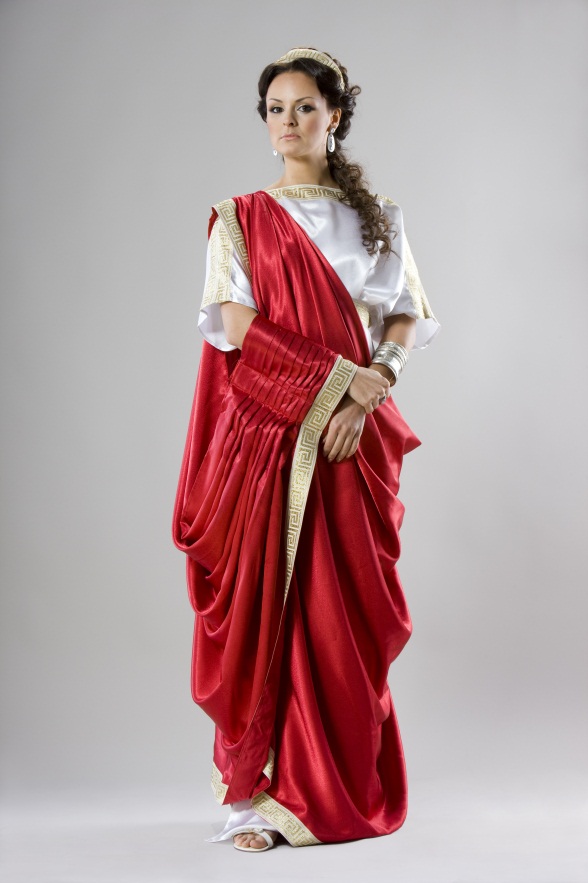 Chapter 1, Lesson 2
Photo Courtesy of Fotolia
The History of the Military Uniform
In ancient times acquired degree of sameness
Greece, Athenian, and Spartan soldiers dressed according to position
In the 15th and 16th centuries in Europe, national armies wearing standardized uniforms came into being
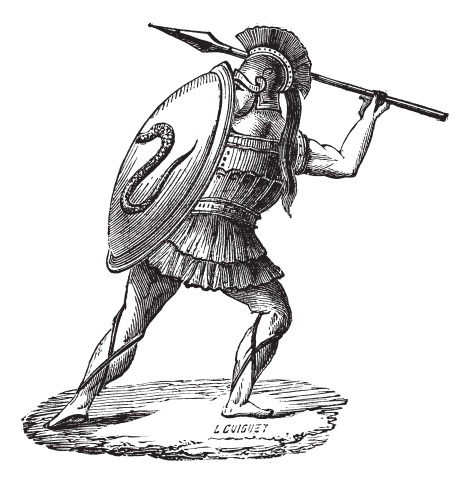 Chapter 1, Lesson 2
Photo Courtesy of Fotolia
Uniform Wear, Restrictions, and Standards
Cadets generally wear same uniform as parent military service
Restrictions for military personnel
Barred from engaging in political activity in uniform 
Prohibited from publicly supporting a candidate
Requires absolute obedience to elected leaders
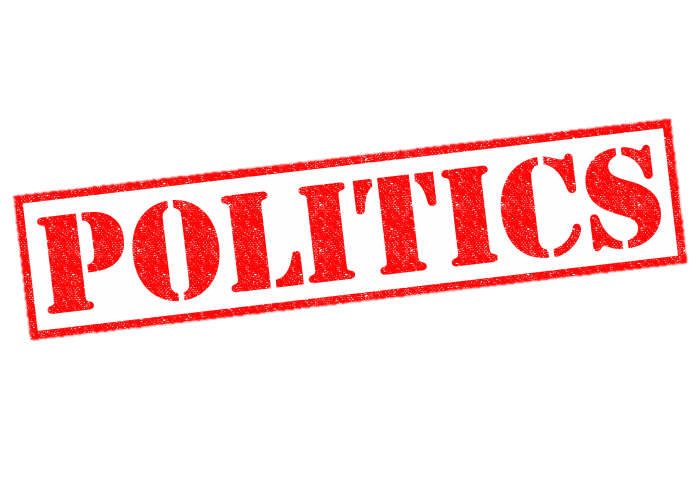 Chapter 1, Lesson 2
Photo Courtesy of Fotolia
Uniform Wear, Restrictions, and Standards, cont.
As citizens, military are encouraged to vote
Federal law forbids military in uniform from  participating in public demonstrations
No item of JROTC uniform may be worn by groups that sponsor JROTC programs
Chapter 1, Lesson 2
Dos for Wearing the Uniform
Wear properly and with pride
Wear on the established day
Wear as specified by the instructor staff
Wear when flying on military aircraft 
Wear when participating in a color guard or on a drill team
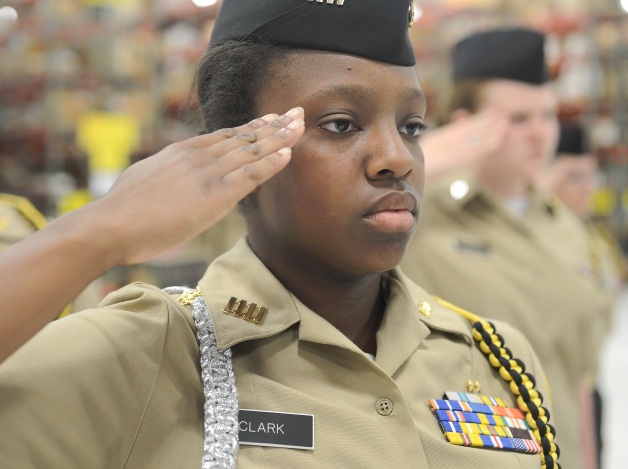 Chapter 1, Lesson 2
Photo Courtesy of US Air Force photo/Greg L. Davis/Defense Video & Imagery Distribution System
Dos for Wearing the Uniform, cont.
Keep your shoes polished and shined
Wear shoes appropriate for the activity
Ensure that badges, insignia, belt buckles, and other metallic devices are clean
Keep ribbons clean 
Wear the distinctive uniform required
Chapter 1, Lesson 2
Don’ts for Wearing the Uniform
Do not wear with other clothing
Do not lend your uniform to anyone who is not a JROTC member
Do not allow articles to be visible 
Unless required in uniform:
Do not wear earphones or headphones
Do not carry pagers or cell phones
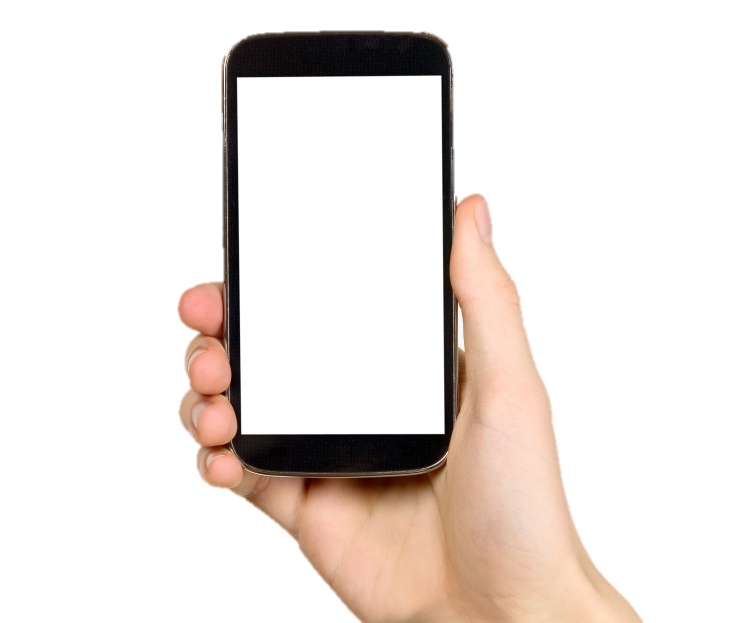 Chapter 1, Lesson 2
Photo Courtesy of Fotolia
Uniform Standards
All JROTC programs have same general uniform standards
AFJROTC standards are in three instructions
Publications provide complete details on fitting standards and personal grooming requirements
It’s your responsibility to maintain uniform items
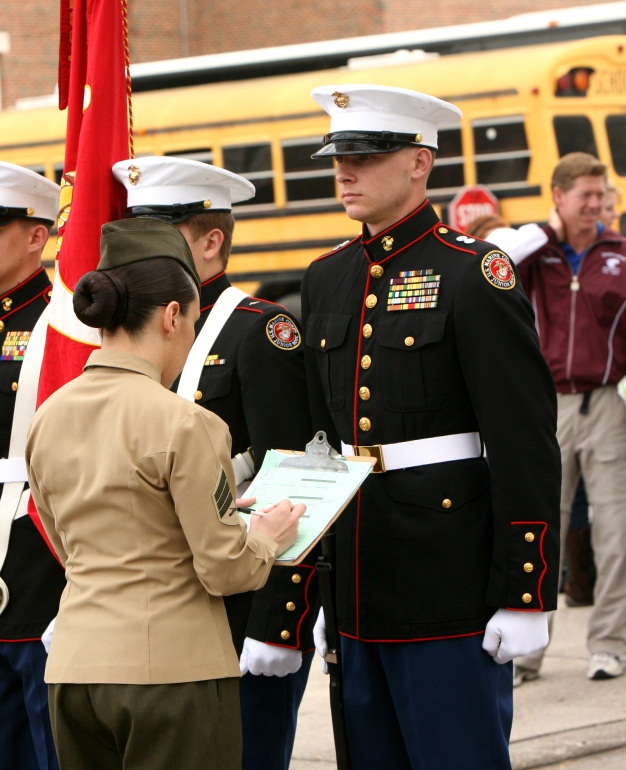 Chapter 1, Lesson 2
Photo Courtesy of  Lance Cpl. Nana Dannsaappiah/Defense Video & Imagery Distribution System
Standard Cadet Uniform
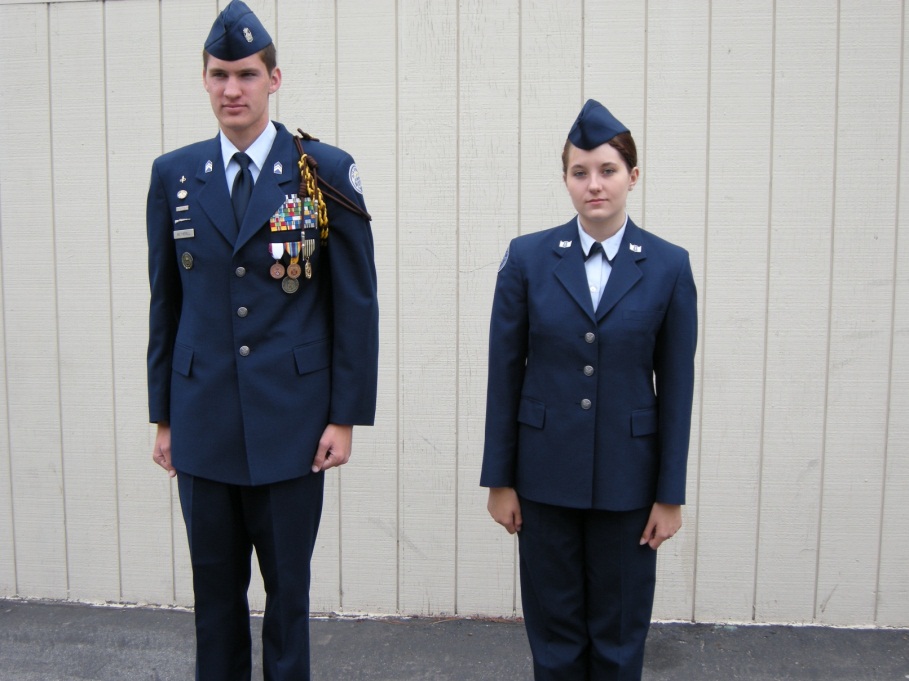 AFJROTC Male Service Dress Uniform
Dark blue service coat and trousers
Light blue long sleeve shirt and dark blue tie
AFJROTC Female Service Dress Uniform
Dark blue service coat with     slacks or skirt
Light blue blouse and tie tab
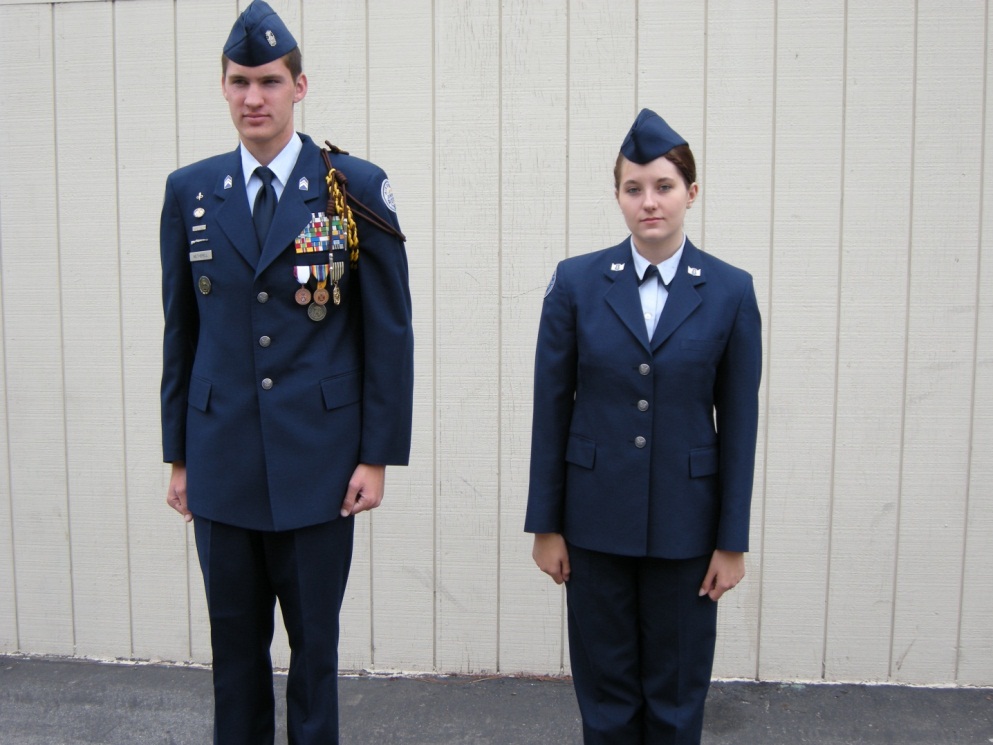 Chapter 1, Lesson 2
Photos Courtesy of Michael Wetzel/US Air Force JROTC
Uniforms Used Within Special Teams
Color guards, honor guards, sabre teams, and drill teams may wear additional uniform items or distinctive style of military uniform
Worn only when performing as a member of a specialized group
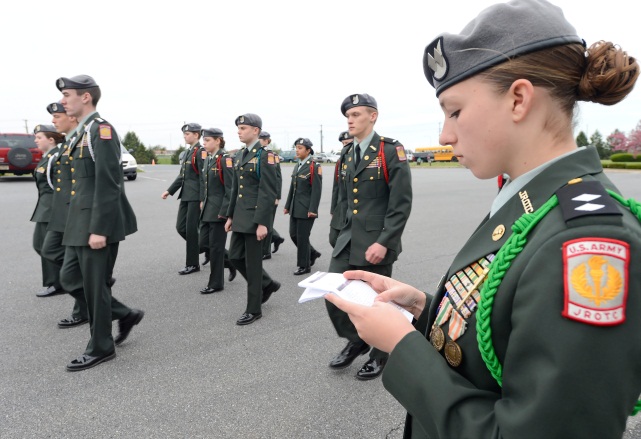 Chapter 1, Lesson 2
Photo Courtesy of US Air Force photo/Greg L. Davis/Defense Video & Imagery Distribution System
Cadet Appearance and Grooming Standards
Responsible for a neat, clean, and professional military image in uniform
Uniform standards are neatness, cleanliness, safety, and military image
AF uniform is plain but distinctive dress
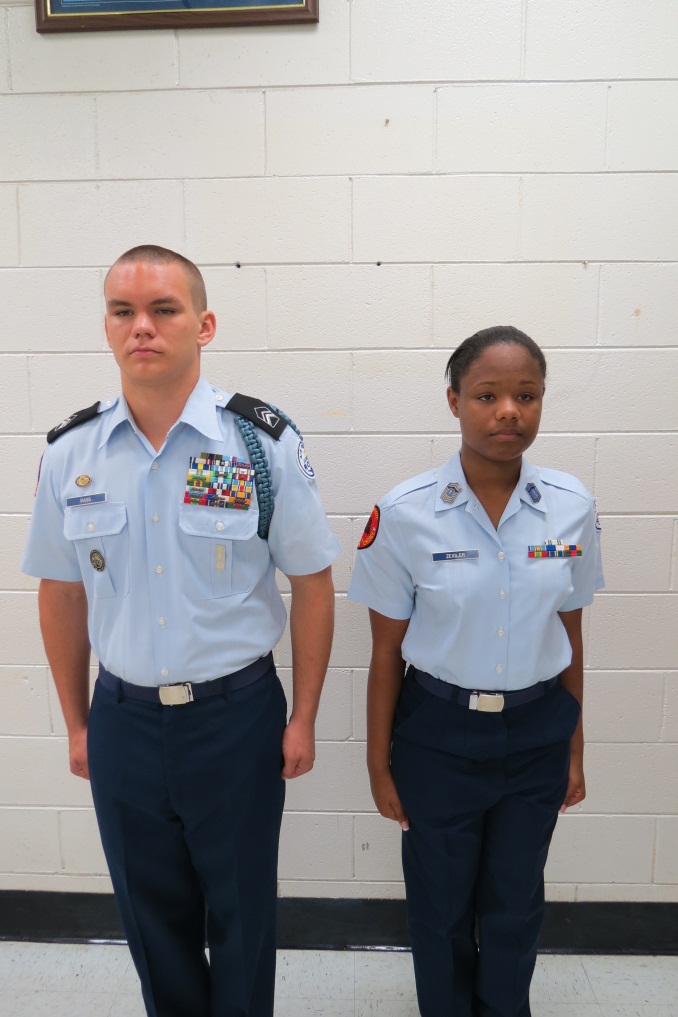 Chapter 1, Lesson 2
Photo Courtesy of Michael Wetzel/US Air Force JROTC
Wearing Jewelry in Uniform
May wear a wristwatch 
Rings:  no more than 3 total for both hands
One neat and conservative wrist bracelet; ankle bracelets not allowed
No ornaments on your head or around neck
Females may wear conservative earrings; male cadets may not wear earrings
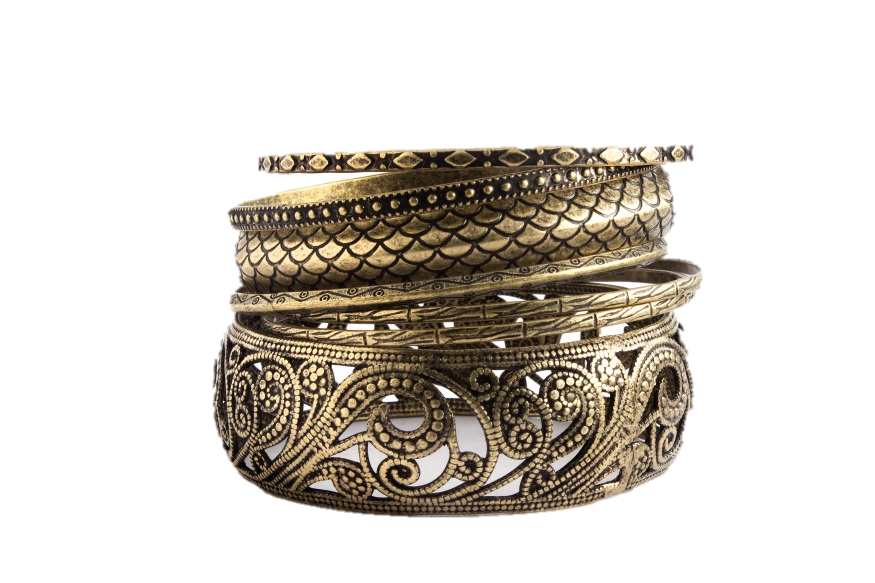 Chapter 1, Lesson 2
Photo Courtesy of Fotolia
Eyeglasses or Sunglasses
Lenses may be conservative, clear, slightly tinted, or have photosensitive lenses
Sunglasses not allowed in military formation
Cannot be worn around the neck or top of the head in uniform
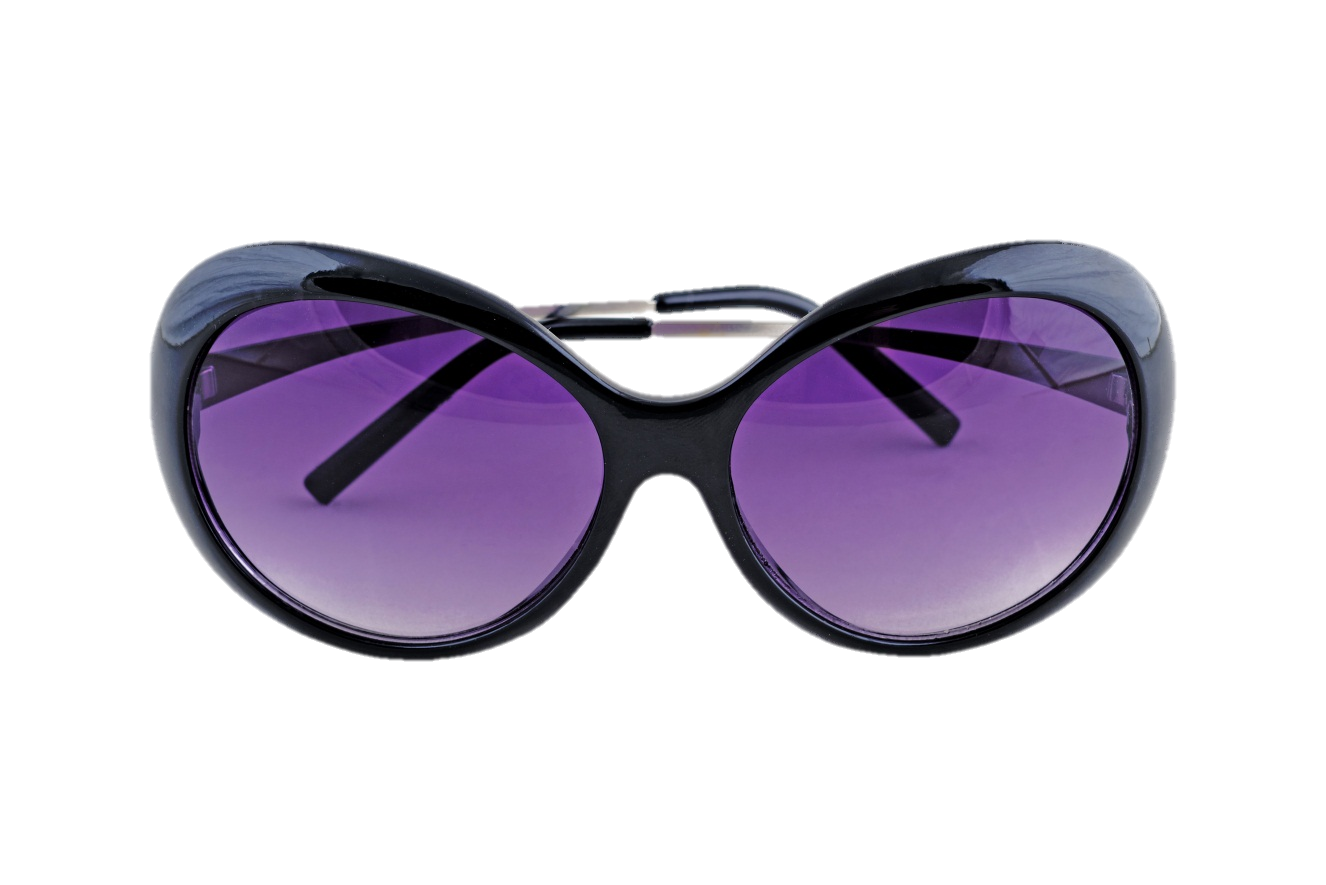 Chapter 1, Lesson 2
Photo Courtesy of Fotolia
Tattoos, Brands, and Piercings
Tattoos and brands: 
Not allowed if they are obscene 
Not allowed if they advocate sexual, racial, ethnic, or religious discrimination
No excessive tattoos exposed in uniform
Body piercings not allowed in uniform
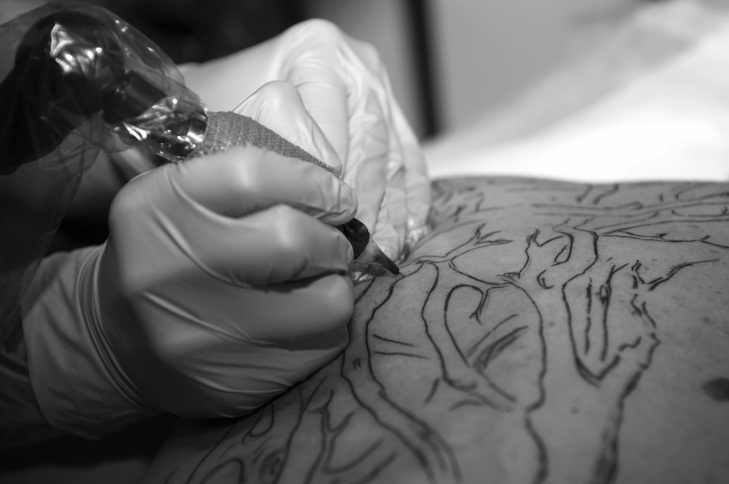 Chapter 1, Lesson 2
Photo Courtesy of Fotolia
Specific Female Guidelines
Hair
Will end above the bottom of the collar edge and an invisible line drawn parallel to ground
Hairstyle must be conservative—no extreme or faddish styles are allowed
Skirt:  fits smoothly, hang naturally, and must not be excessively tight
Must wear hosiery that compliments uniform and skin tone
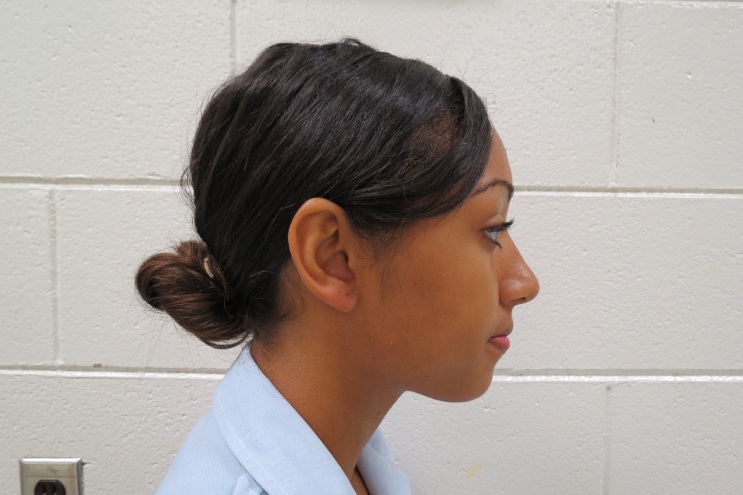 Chapter 1, Lesson 2
Photo Courtesy of Michael Wetzel/US Air Force JROTC
Specific Male Guidelines - Hair
Keep hair clean, neat, and trimmed
Should not exceed 1 and ¼ inch in bulk 
No foreign items attached
If you dye your hair, it must look natural
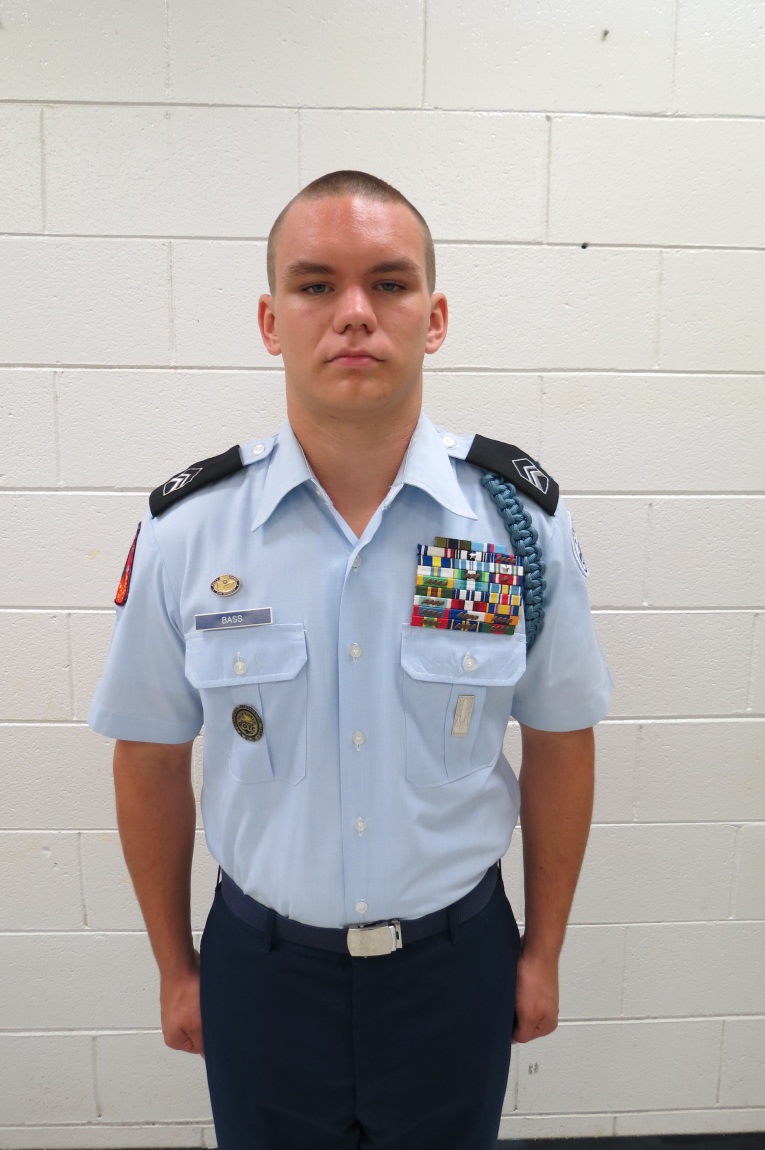 Chapter 1, Lesson 2
Photo Courtesy of Michael Wetzel/US Air Force JROTC
Military Pay Grades and Rank Insignia
The higher the rank, the more responsibility

Pay grade system has two categories:
Officer grades   
Enlisted grades
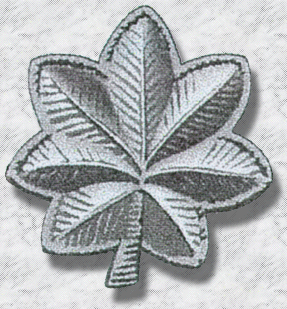 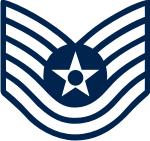 Chapter 3, Lesson 2
Photo Courtesy of US Air Force
Officers
Proper methods of address when speaking to officers are:
Lieutenant
Colonel
General
Use full titles for official written correspondence
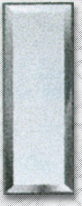 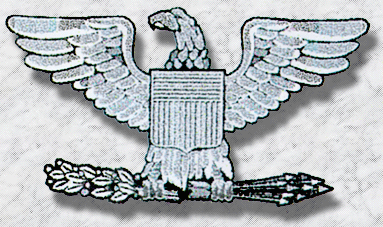 Chapter 1, Lesson 2
Photo Courtesy of US Air Force
Enlisted
Enlisted ranks are subdivided into two categories:
Noncommissioned Officers (NCOs) 
Airman
NCOs serve in ranks of staff sergeant through chief master sergeant
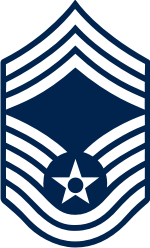 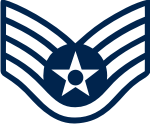 Chapter 1, Lesson 2
Photo Courtesy of US Air Force
Enlisted, cont.
NCOs:
First Sergeants hold a position of trust and responsibility—link between commander and unit
Highest position is chief master sergeant of the Air Force (CMSAF) 
Airman ranks:  Airman basic (AB), Airman (Amn) , Airman first class (A1C), and Senior Airman (SrA)
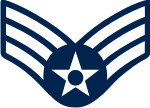 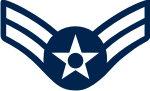 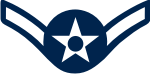 Chapter 1, Lesson 2
Photo Courtesy of US Air Force
AFJROTC Rank Insignia
Officers:  Rank insignia for military and cadet officers is very different
Enlisted:  Only slight differences exist between enlisted ranks
For cadets: Inside of chevron has torch
Chevron is pointed at the bottom
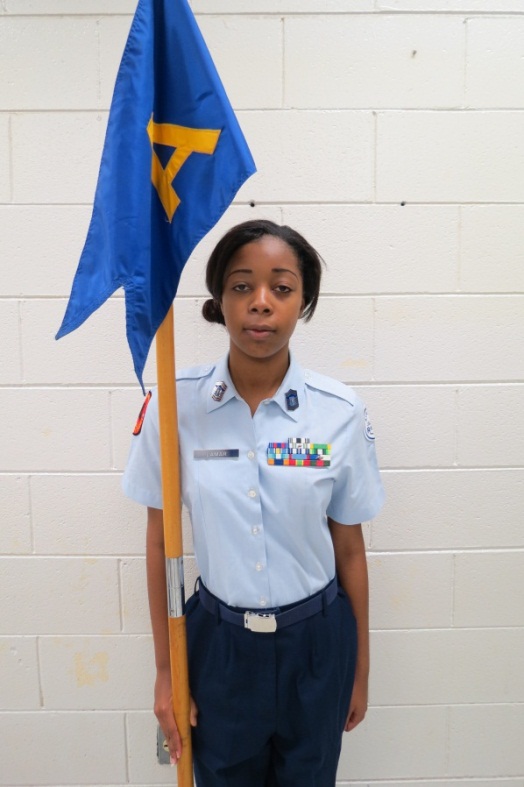 Chapter 1, Lesson 2
Photo Courtesy of Michael Wetzel/US Air Force JROTC
Ribbons
Ensure proper order based on the AFJROTC ribbon chart 
Lowest ribbon worn at the lowest left position
Highest ribbon worn at the                             top right
Chapter 1, Lesson 2
The AFJROTC Patch
The yellow arrow points to the future
The lamp represents knowledge
Colors of the AF are in the design— ultramarine blue, AF yellow, white, and red
Disc shape used for the JROTC organization
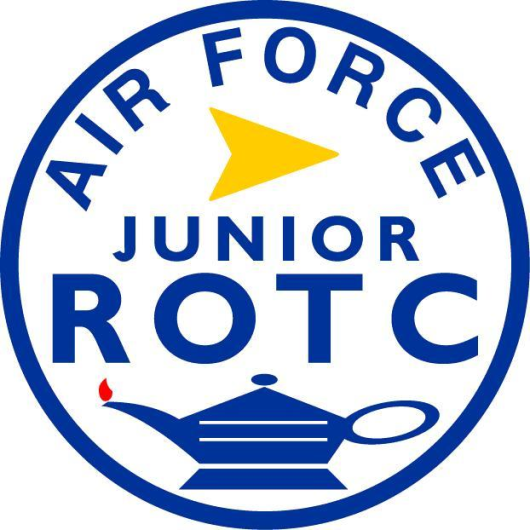 Chapter 1, Lesson 2
Photo Courtesy of US Air Force JROTC
Summary
Uniform wear and history
Uniform wear, restrictions, and standards
Uniforms used within special teams
Cadet appearance and grooming standards
Military pay grades and rank insignia
Chapter 1, Lesson 2